Allegato A3 alla SOP 303 Ed. Marzo 2024
LEGGENDA
VIA DI FUGA
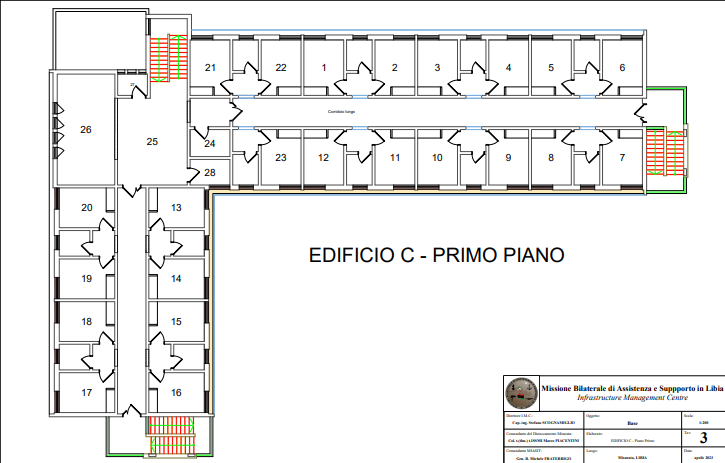 SCALA DI EMERGENZA
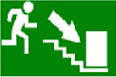 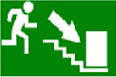 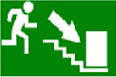 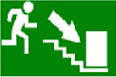 Allegato A2 alla SOP 303 Ed. Marzo 2024
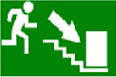 M
M
LEGGENDA
PORTA CHIUSA
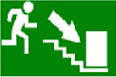 VIA DI FUGA
M
M
M
M
MENSA
M
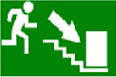